Annex E:Comprehensive Condom ProgramsStrategic Operational Plan Template
Prepared by Mann Global Health
to accompany other strategic operational plan guidance developed with funding from the
Bill & Melinda Gates Foundation
March 2020
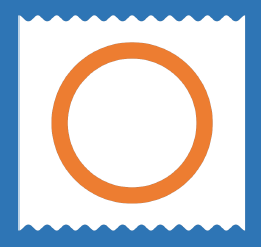 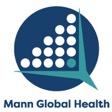 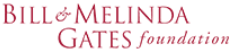 Table of Contents
Executive Summary
Situation Analysis
Goals & Outcomes (including a Results Framework)
Priority Populations
Strategic Priorities
Quantification of Condom Needs
Resources Needs
Workplan
Monitoring, evaluation & performance improvement (ME&PI) plan
1 page or 2 slides
1. Executive Summary
Rationale: Why is a Strategic Operational Plan for condoms needed now and how does it fit into the country’s broader health plans?
Brief description of the planning process
Summarize:
High-level goals
Strategic priorities and the key barriers and constraints they address
Resource needs
1/2 page or 1 slide
2. Situation Analysis2.1 Health need for condoms
Summarize the key risk factors, populations, and behaviors contributing most to incidence of HIV and STIs
Address the role condoms play in meeting family planning needs
Focus the discussion to the highest priority issues that have the most influence on choices about strategic resource allocation
Refer to the Situation Analysis Guidance for further detail
1/2 page or 1 slide
2. Situation Analysis2.2 Condom use trends
Discuss the current level of condom use, focusing on populations and behaviors with highest incidence. Where is the biggest opportunity to deliver sustained health impact by increasing condom use? Is condom use equitable across population segments?
What is the total need for condoms? Is the total need growing? How large is the gap between use and need? Is use growing as a % of need? Which population segments are the drivers of condom need? Which population segments have the largest gaps between use and need?
Use graphs to show findings where appropriate
Refer to the Situation Analysis Guidance for further detail
1/2 page or 1 slide
2. Situation Analysis2.3 Key constraints & barriers – Program Stewardship
Discuss the current performance in the areas of leadership & coordination, financing, program analytics, and financing for condom programming
Discuss key constraints to improving performance
Refer to the Situation Analysis Guidance for further detail
1/2 page or 1 slide
2. Situation Analysis2.3 Key constraints & barriers – Demand
Discuss the demand-side factors that influence condom use (knowledge, beliefs, motivation, and ability to use condoms)
Use available data to discuss trends in those factors
Discuss the key constraints encountered in addressing demand-side factors
Refer to the Situation Analysis Guidance for further detail
1 page or 2 slides
2. Situation Analysis2.3 Key constraints & barriers – Supply
Discuss the supply-side factors that influence access to and availability of condoms
Use available data on quantities distributed, distribution channels, social marketing sales, and commercial sales
Discuss the key constraints encountered in addressing supply-side factors
Refer to the Situation Analysis Guidance for further detail
1 page or 2 slides
plus the Results Framework
3. Goals & outcomes
Provide a narrative summary of the key goals and outcomes of the plan
The narrative should explain the logic of the Results Framework
Complete the Results Framework (see next slide) drawing on standard indicators from the ME&PI plan guidance
Refer to the Guide for Developing Strategic Operational Plans for further detail
Results Framework
Reduction in new HIV infections
Reduction in unintended pregnancies
Reduction in STI infections
Impact
Increased condom use by priority groups
(list priority groups/partnerships and targets for condom use)
Outcomes
Sustainable systems in place for supply, demand & management of condom programs & markets (add indicators and targets)
Improved knowledge, risk perception, attitudes, norms, self-efficacy and condom use skills (add indicators and targets)
Increased condom availability
(add indicators and targets)
Reach & quality of evidence-driven demand generation increased
(add indicators and targets)
Condom supply and distribution  improved
(add indicators and targets)
Program stewardship strengthened
(add indicators and targets)
Outputs
Supply Strengthening Activities
(list major activities)
Program Stewardship Activities
(list major activities)
Demand Generation Activities
(list major activities)
Activities
Refer to the Guide for Developing Strategic Operational Plans for further detail
1 page or 1 slide
4. Priority Populations
Discuss the prioritization of populations within the context of the plan (e.g., factors such as HIV or STI incidence, size of the population, and current levels of condom use)
Explain the rationale to focus resources on a few priority populations (i.e., not all populations can be priorities)
Refer to the Guide for Developing Strategic Operational Plans for further detail
1 page or 1 slide per Strategic Priority
5. Strategic Priorities
Describe each strategic priority separately (4 to 5 total)
Include the key constraints and barriers to sustainable condom use that the priority addresses (i.e., the rationale for the strategic priority)
Include the measurable objectives and outputs for each strategic priority
Include a high-level list of activities to achieve the objective
Refer to the next two slides for an illustrative example of summarizing a strategic priority
Refer to the Guide for Developing Strategic Operational Plans for further detail
Graphic to summarize each strategic priority
Constraints addressed by the Strategic Priority
Strategic Priority
Activities that lead to the desired outputs
Outputs
Informative title of the strategic priority
Output drawn from the Results Framework
List activities that will result in the related output
Summary of constraint

Specifics
Specifics
List the activities that will result in the related output
Output drawn from the Results Framework (add more outputs as needed)
Adapted from PSI’s “Keystone” process as applied in Zimbabwe
Strategic Priority #1
Constraints addressed
by the Strategic Priority
Strategic Priority
Activities that lead to the desired outputs
Outputs
Improve targeting of public sector condom distribution within context of TMA
Free distribution beyond health facilities carried out according to TMA plan that targets specific populations mapped in their communities
Develop guidance / SoPs on targeting of public sector condoms by post-facility outlet type, cadre, population (within context of TMA & CSM, commercial)
Mapping in communities to identify targeted distribution in each community, segmentation, priority outlets and plan and
Insufficient planning, coordination, integration and targeting of public sector condom distribution

Oversupply and untargeted distribution is leading to wastage 
Lack of targeting of free – including distribution beyond health facilities (“post-facility”)
Insufficient planning and oversight of post-facility distribution
Insufficient integration into SRH, other prevention, treatment
Monitoring system that includes post-facility distribution in place and used to make program improvement decisions
Review existing data collection systems that monitor distribution beyond facility; ensure they meet programmatic needs, standardize across facilities and cadres
Pilot adjusted reporting system 
Analyze & disseminate data, adjust programs as appropriate
Quantify use based on populations in context of TMA
Develop data collection tool for target populations
Health workers and community service providers confidently and correctly use the ordering system to reduce stock-outs
Training on supply chain & provider role in ZAPS, address provider incentives to perform desired role
Conduct Training for Community health provider cadres on the post-facility tracking system
Adapted from PSI’s “Keystone” process as applied in Zimbabwe
1 page or 1 slide per Strategic Priority
6. Quantification of Condom Needs
Present the outputs from the Condom Needs Estimation Tool
Base the estimation on the Results Framework (i.e., use the tool to calculate condom needs based on targeted changes in condom use – NOT on meeting full theoretical need)
Graphs may be helpful here (the Tool will produce some automatically)
For further guidance: https://hivpreventioncoalition.unaids.org/resource/condom-needs-and-resource-requirement-estimation-tool/
1 page or 1 slide per Strategic Priority
7. Vision for a Healthier Market
Present the outputs from vision for a healthier market activity
Include each area of opportunity for reducing reliance on external subsidy, organized by Demand, Stewardship, and Supply
1/2 page or 1 slide
8. Resource NeedsAvailable resources & estimated needs
Discuss the resources needed to implement the plan
Present the total resources needed by year for each strategic initiative
Present the resources separated by the key areas of: Program Stewardship, Demand, and Supply
Discuss the resources currently available and plans to mobilize further resources (including domestic resources)
Refer to the Guide for Developing Strategic Operational Plans for further detail
Separate Table
9. Workplan
Present the workplan for the strategy
Include major milestones
Assign responsibilities for major activities
Can be an annex in table format
1/2 page or 1 slide
10. ME & PI Plan
Discuss the routine systems and surveys that will be used to collect, analyze, and report progress toward the plan’s activities, outputs, outcomes, and goals
Describe how the M&E data will be used for performance improvement (PI)
Refer to the Guide for Developing Strategic Operational Plans for further detail